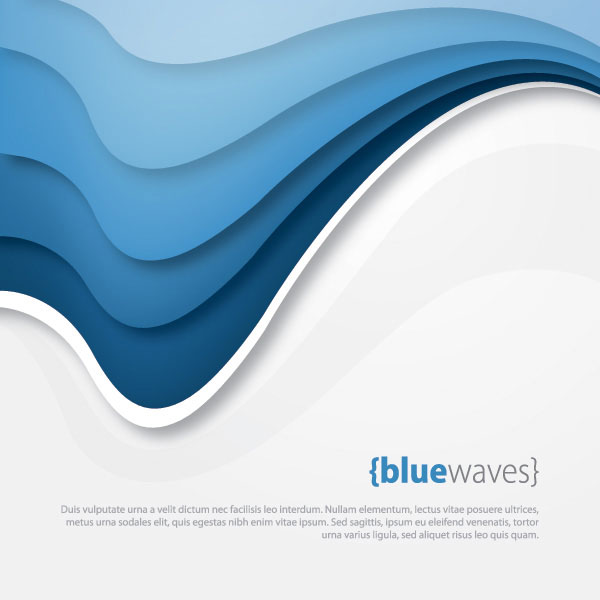 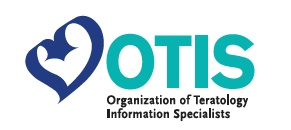 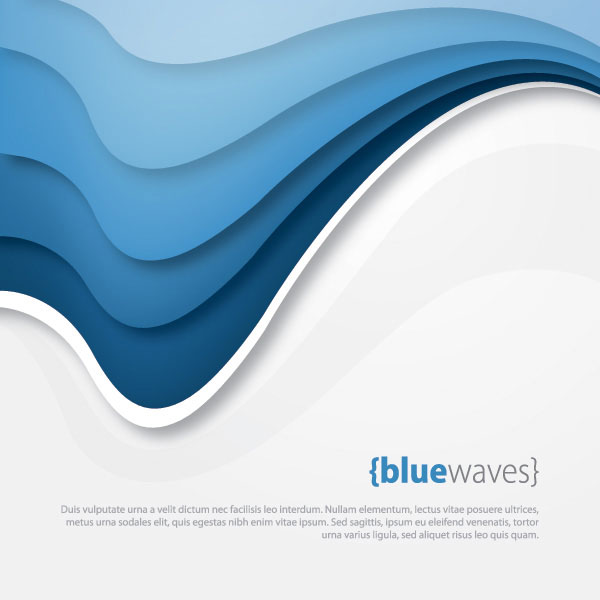 Our Mission
The Organization of Teratology Information Specialists (OTIS) is a professional scientific organization composed of experts engaged in assessing and evaluating risks to pregnancy and breastfeeding outcomes from medications and other exposures. OTIS members support and contribute to worldwide initiatives for teratology education and research. MotherToBaby, the public information service of OTIS, is dedicated to providing evidence-based information to parents, health care professionals, and the general public about medications and other exposures during pregnancy and breastfeeding.
Our Core Values
The Organization of Teratology Information Specialists

•	Empowering women, health care professionals, and the public by educating them with accurate, up-to-date information about the effects of exposures during pregnancy or while breastfeeding, enabling informed decision-making.
•	Reducing the risk of preventable birth defects and other disabilities by educating mothers, health care professionals, and the public about specific agents of concern.
•	Facilitating ongoing professional development, communication, and collaboration among OTIS membership and affiliated MotherToBaby services.
•	Contributing to the worldwide literature in the field of human teratology by education and research.
Our Vision
The Organization of Teratology Information Specialists (OTIS) will be the world’s leading source of evidence-based information on exposures during pregnancy and breastfeeding.
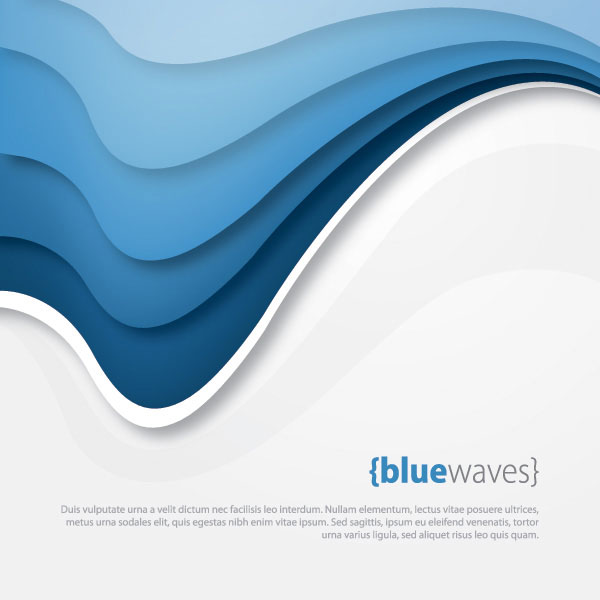 Our Strategic Plan
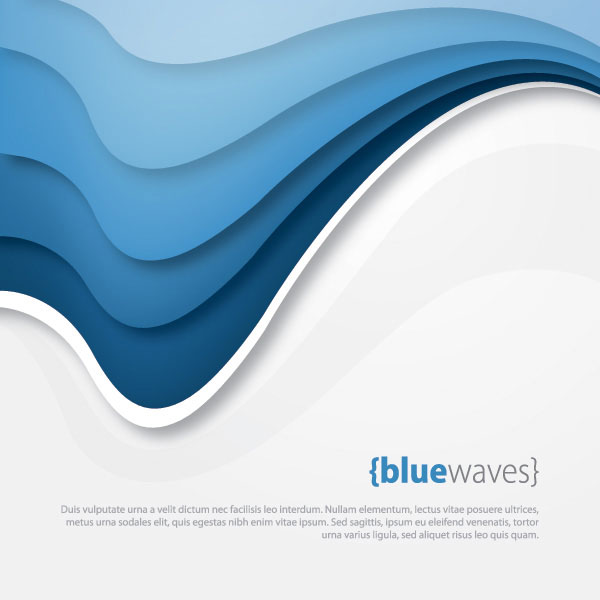 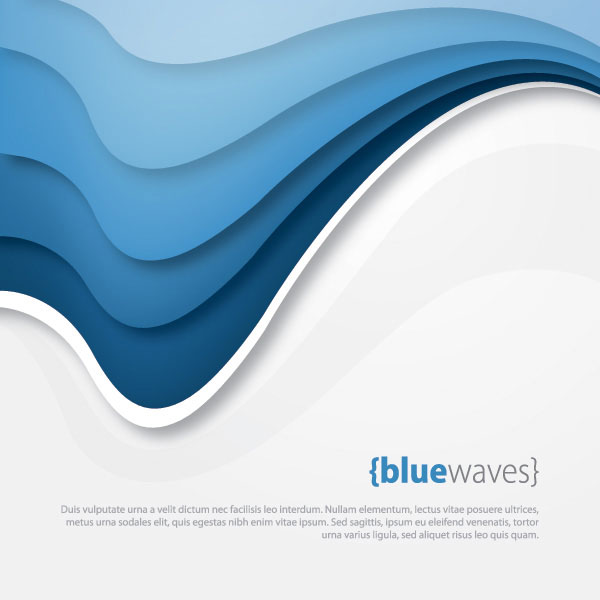 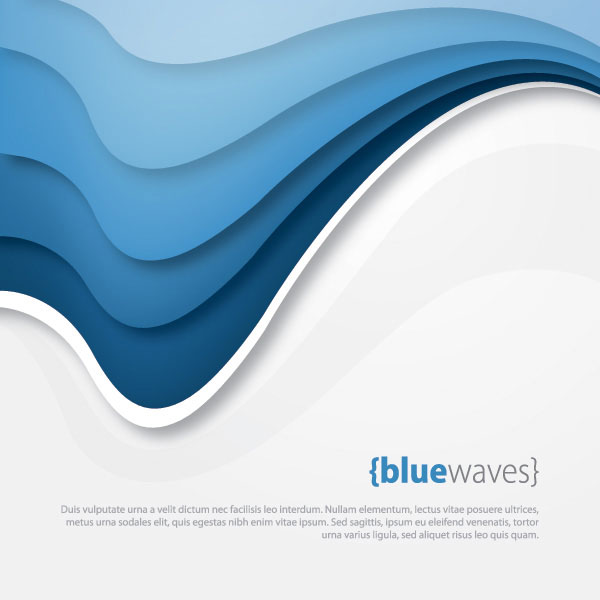 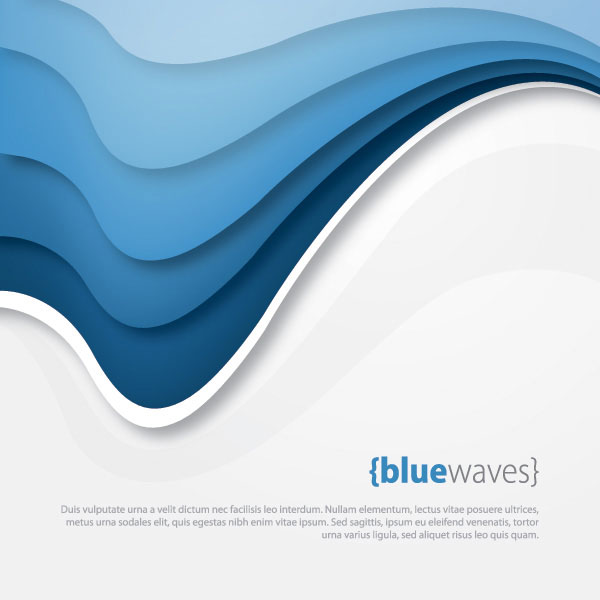 OTIS will seek to move towards our vision for the future through achieving a balanced set of outcomes that meet both the short and long term needs of our members, and the field of teratology. 

We will use a balanced approach to align our work with the above comprehensive plan. In addition, we will measure the operational efficiency of OTIS between actual and targeted performance, and will provide our membership with performance updates to ensure visibility of the success of our strategies and tactics. 
 
This document does not contain our entire Strategic Plan, but rather contains the key points. We welcome your feedback and questions.  You can reach the Executive Office here:
5034A Thoroughbred Lane, Brentwood, TN 37027  |  Phone: (615) 649-3082|   Email: contactus@mothertobaby.org
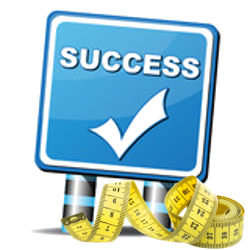 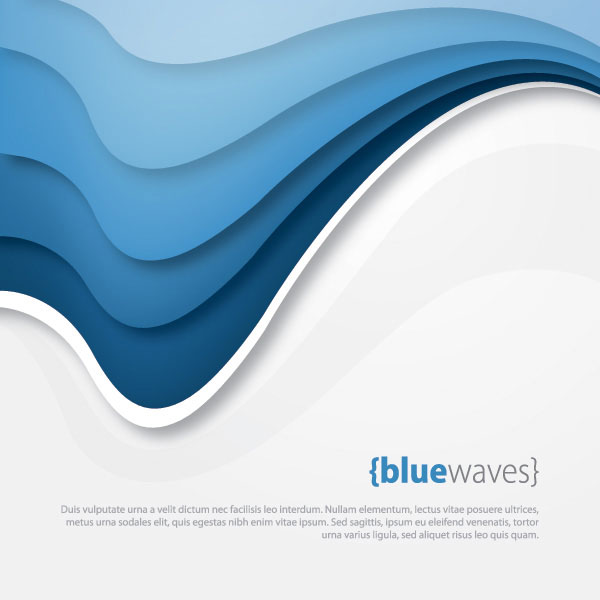